«Родной край –
 часть большой 
страны»
Старый Воронеж
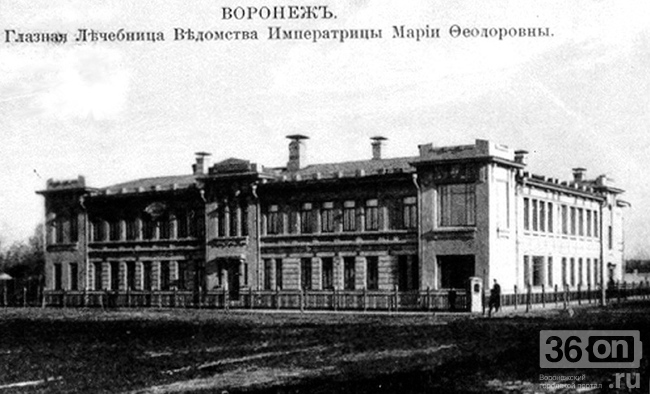 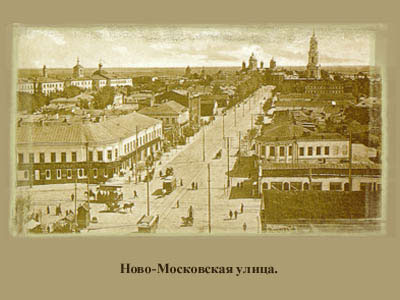 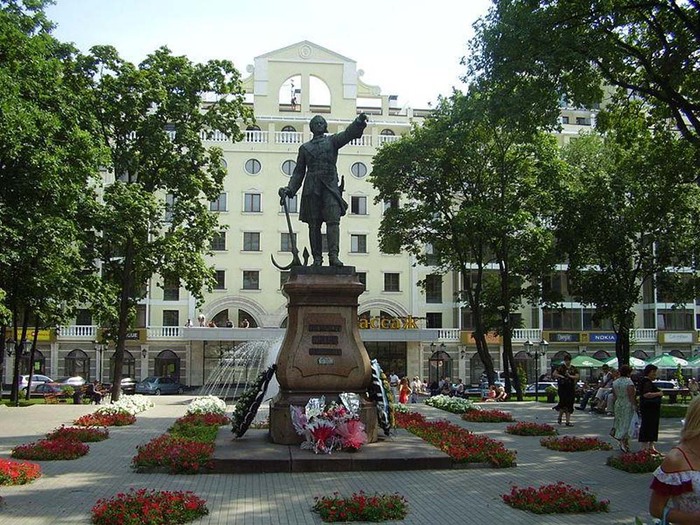 Основание Воронежа
Воронеж в годы войны
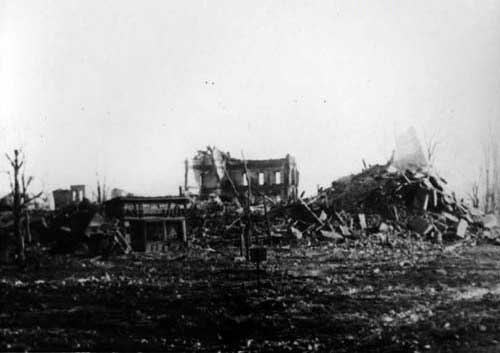 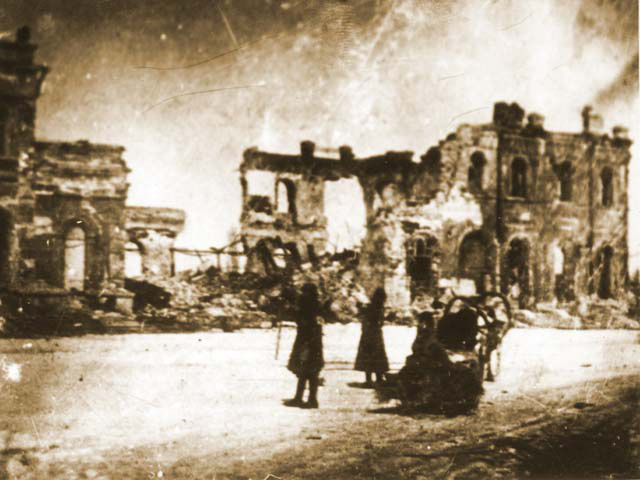 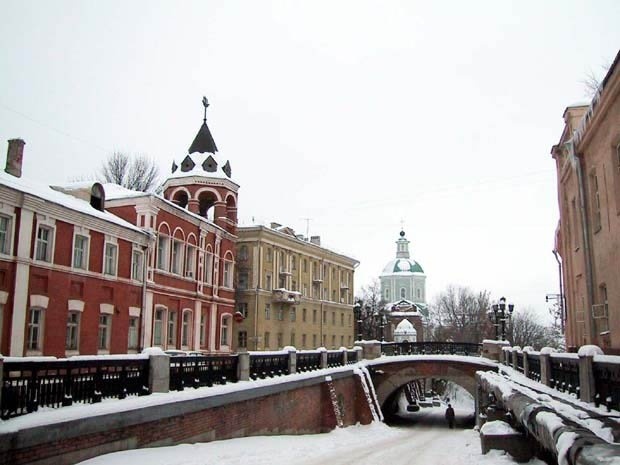 Современный Воронеж
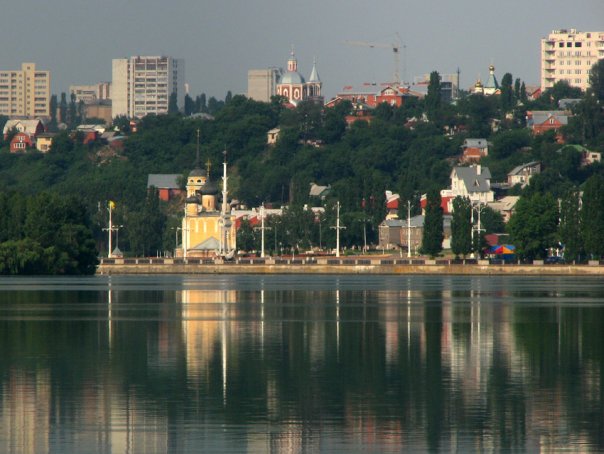 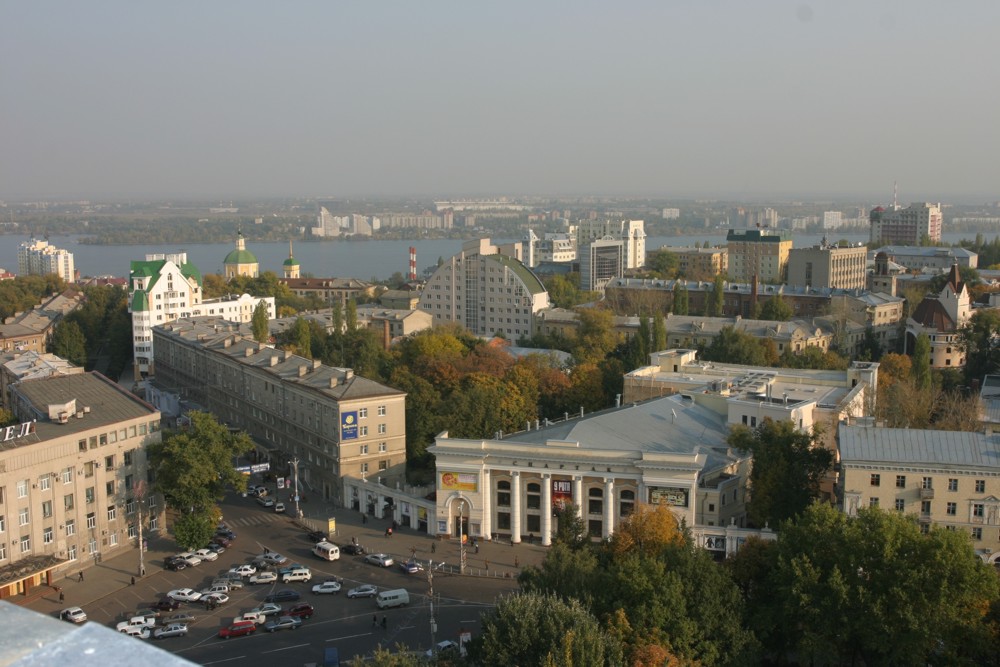 Памятники
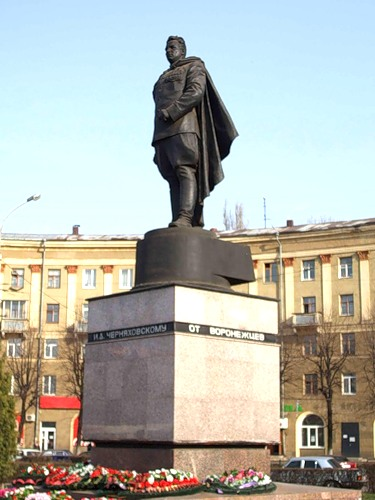 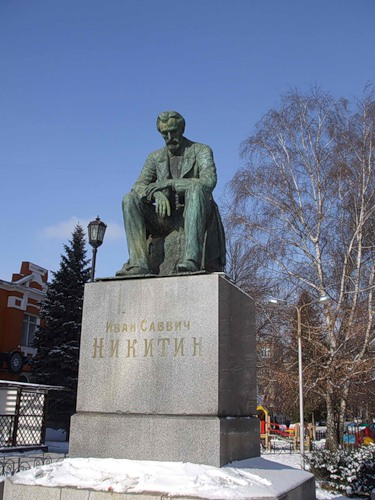 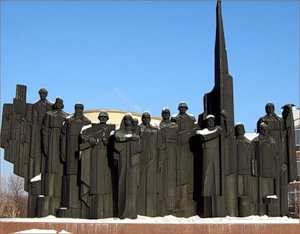 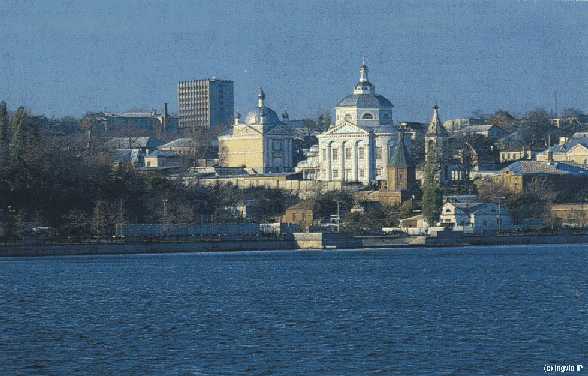 КОНЕЦ